SMART SKILLS
Week 26 – Map 6
© 2021 Clairmont Press
Monday
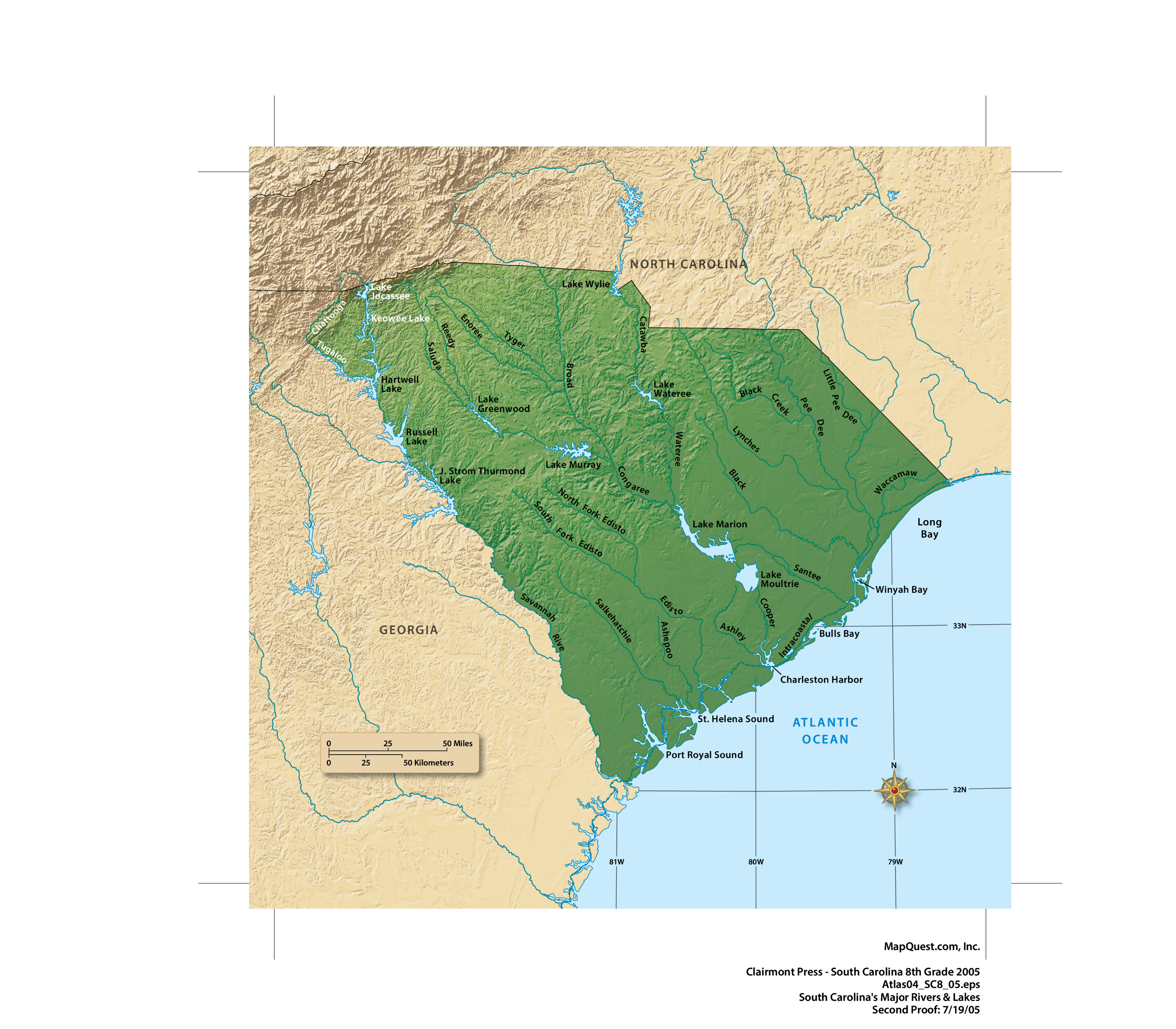 South Carolina
Rivers
What does the map show?
2
Tuesday
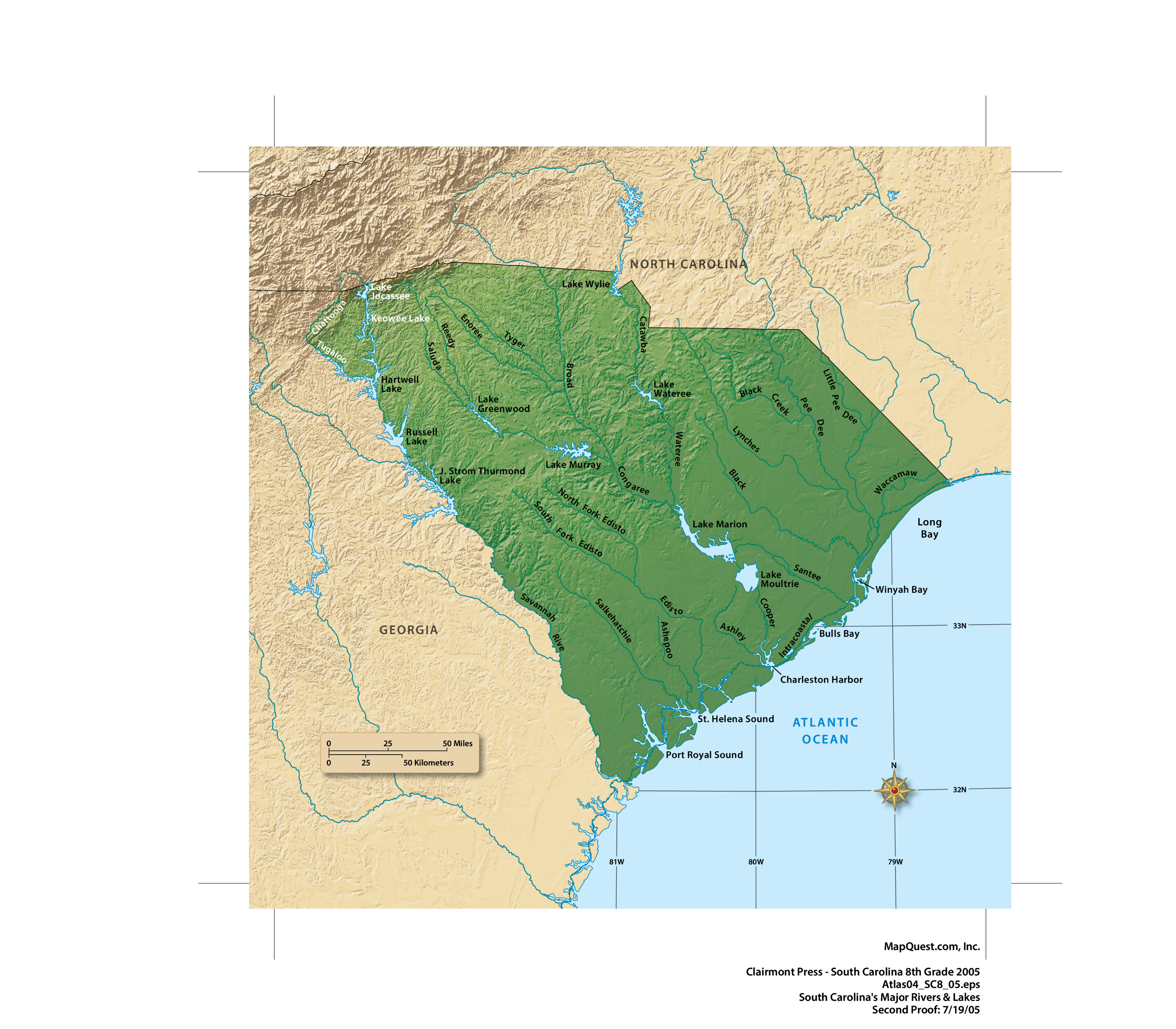 South Carolina
Rivers
How many major rivers run directly in to the Atlantic Ocean?
3
Wednesday
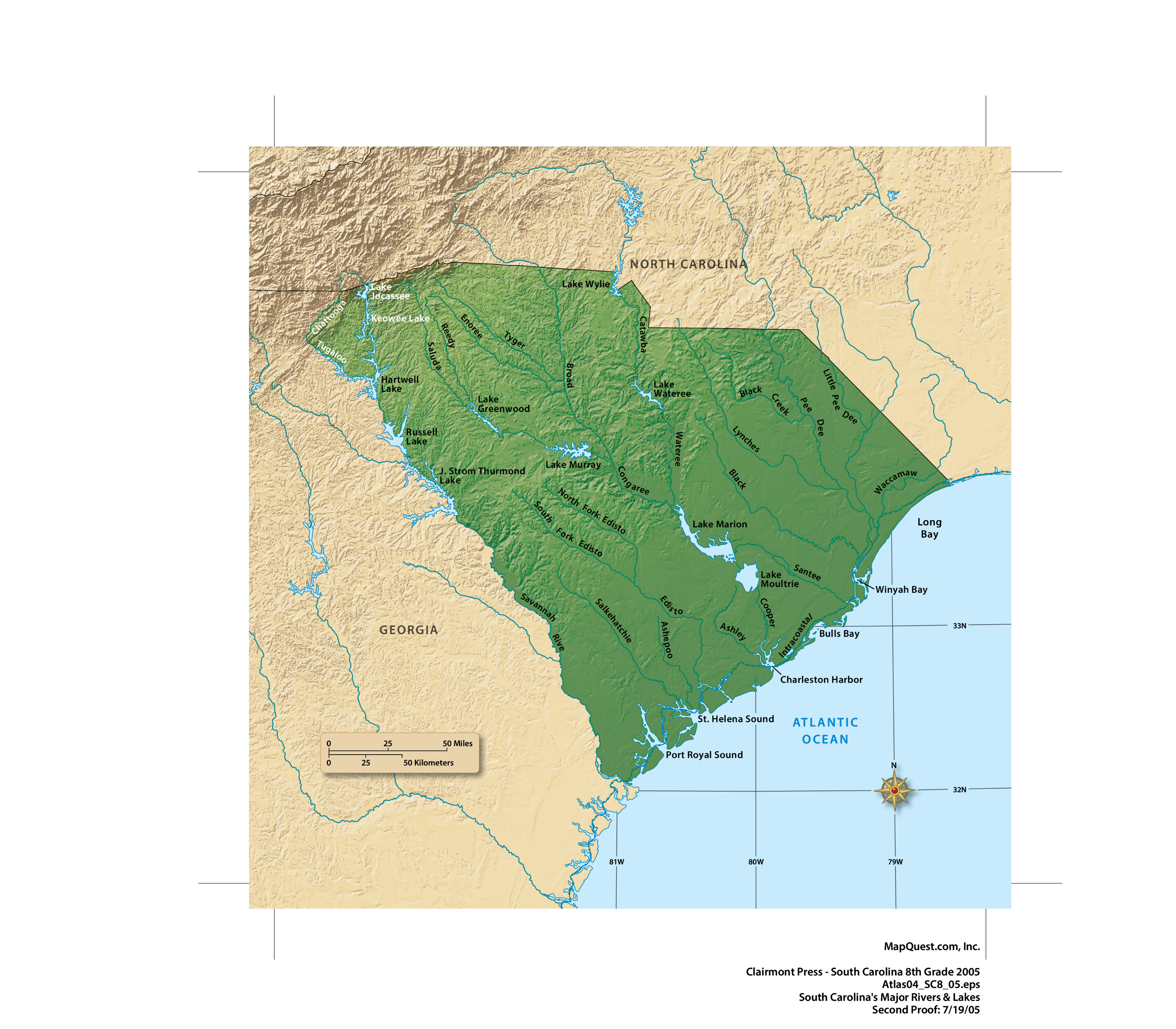 South Carolina
Rivers
Which state border(s) are comprised partly by rivers?
4
Thursday
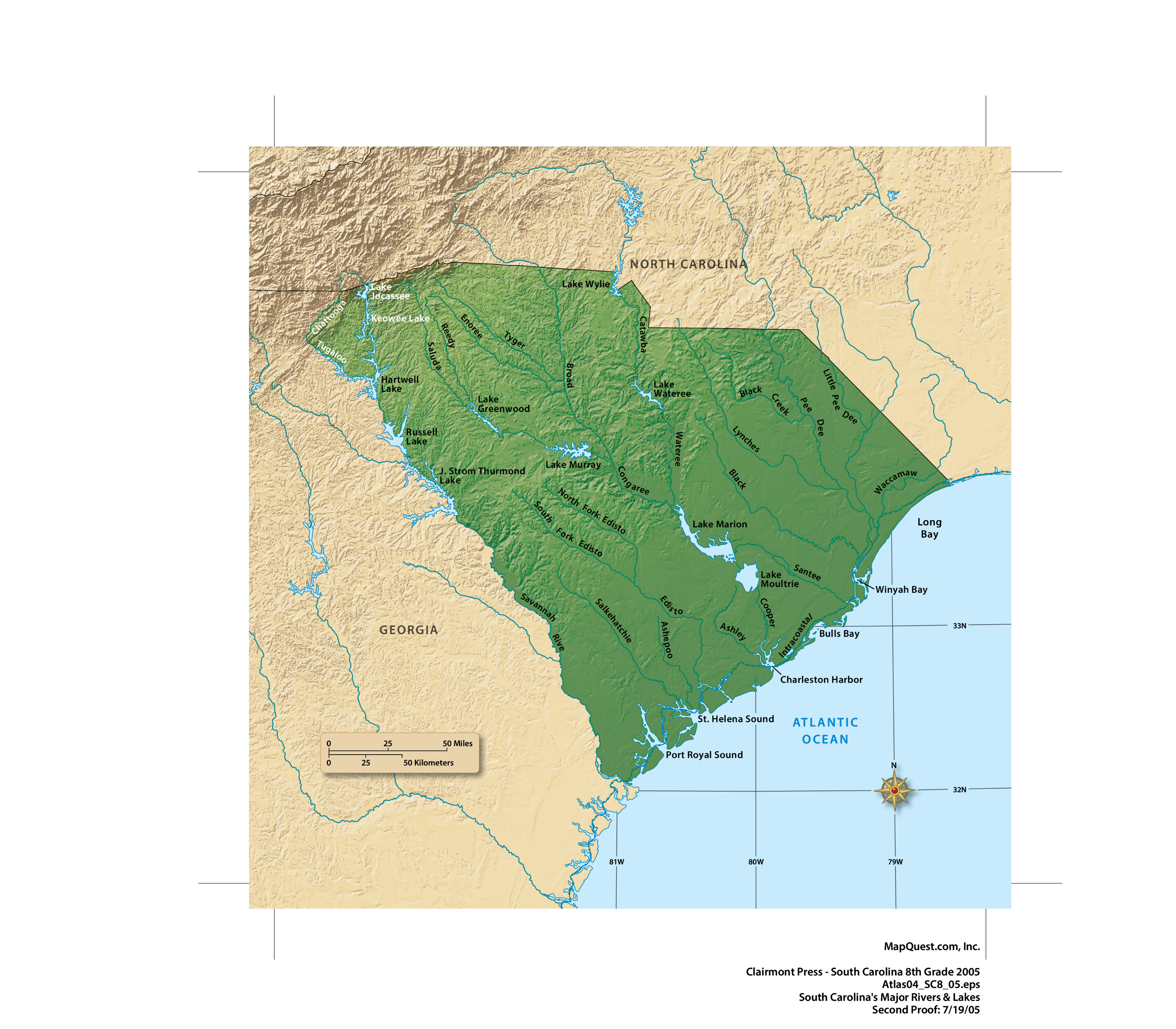 South Carolina
Rivers
What do you think the color differences of the land on the map represent? Why did you draw this conclusion?
5
Friday
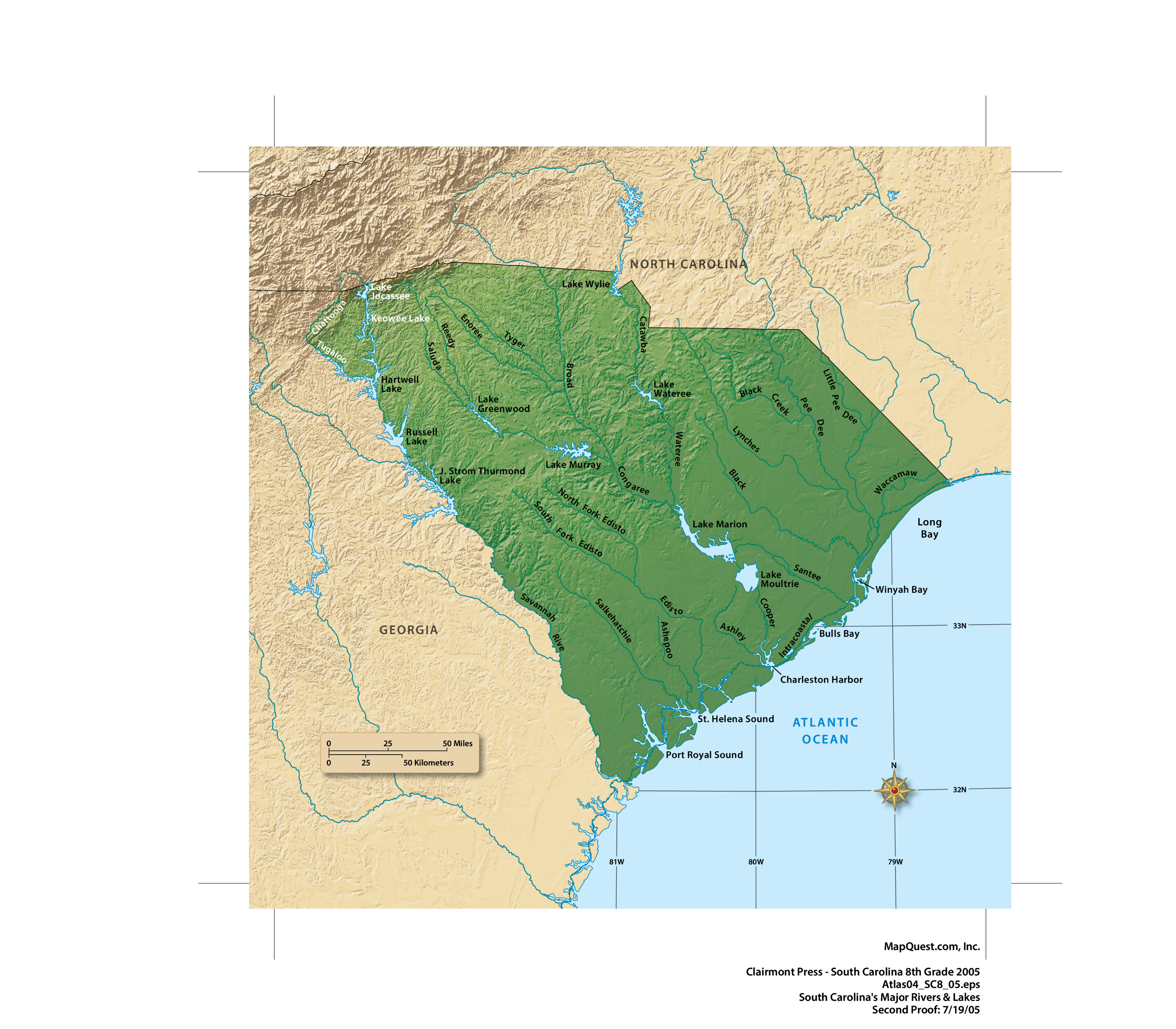 South Carolina
Rivers
Why is it useful to understand where the major rivers are located in a state?
6
Image Credits

Title Slide: South Carolina State House, by HaloMasterMind, Uploaded 30 August 2013, Wikimedia Commons
End Slide: Hunting Island 1, Public Domain, Wikimedia Commons
Return to Main Menu
7